Podlesnikar T, Delgado V, Bax JJ
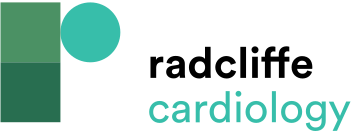 Table 2: Unfavourable Anatomical Conditions for Successful Surgical and Percutaneous Edge-To-Edge Repair in Secondary Mitral Regurgitation
Citation: Cardiac Failure Review 2018;4(2):78–86.
https://doi.org/10.15420/cfr.2018.16.1
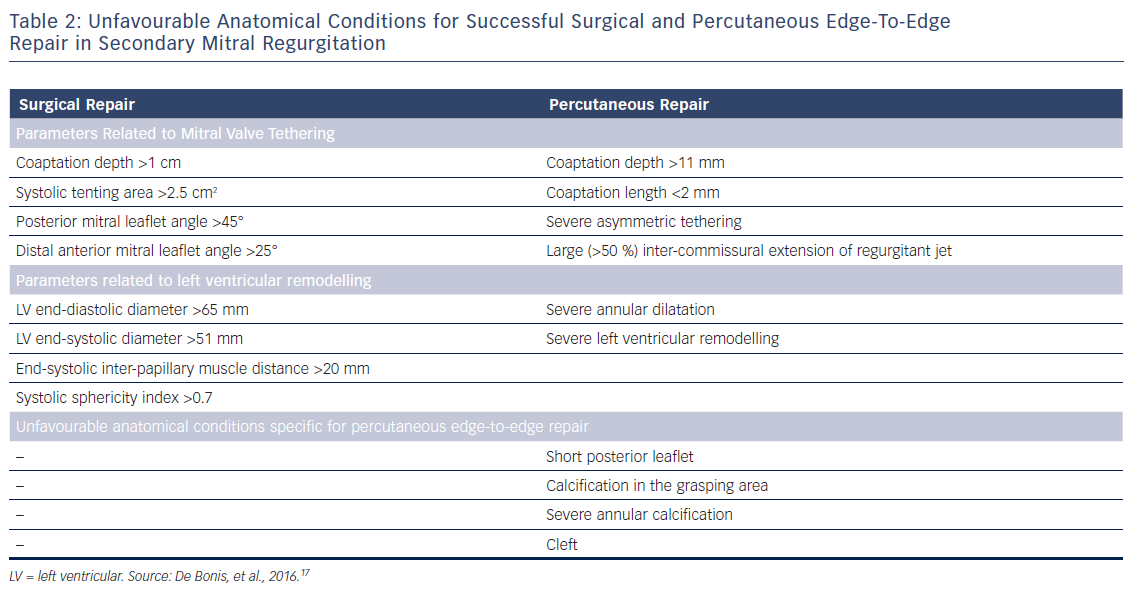